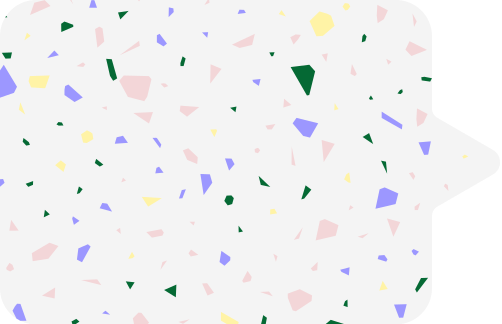 Giảng viên hướng dẫn: Phạm Thị Quỳnh Anh
Bài 4
LÀM VIỆC VỚI MÁY TÍNH
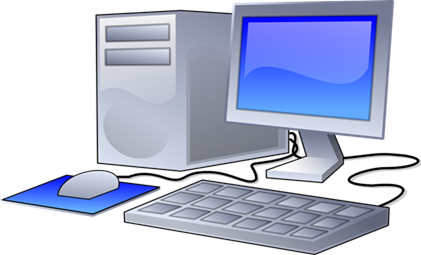 Giáo viên thực hiện:
Ngô Hoàng Dung
Đồng Thị Hoài
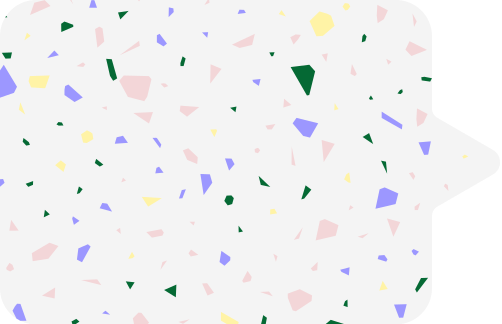 1. KHỞI ĐỘNG MÁY TÍNH
Khởi động máy tính như thế nào?
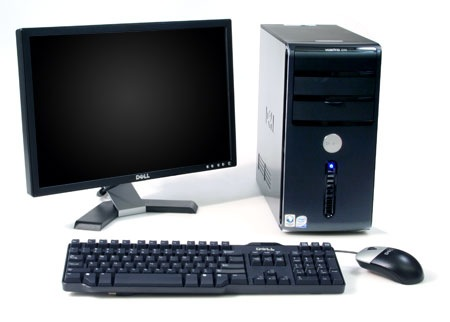 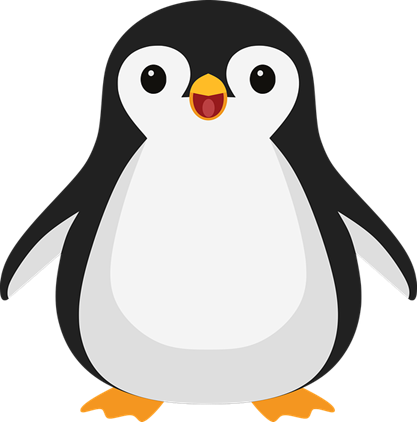 1. KHỞI ĐỘNG MÁY TÍNH
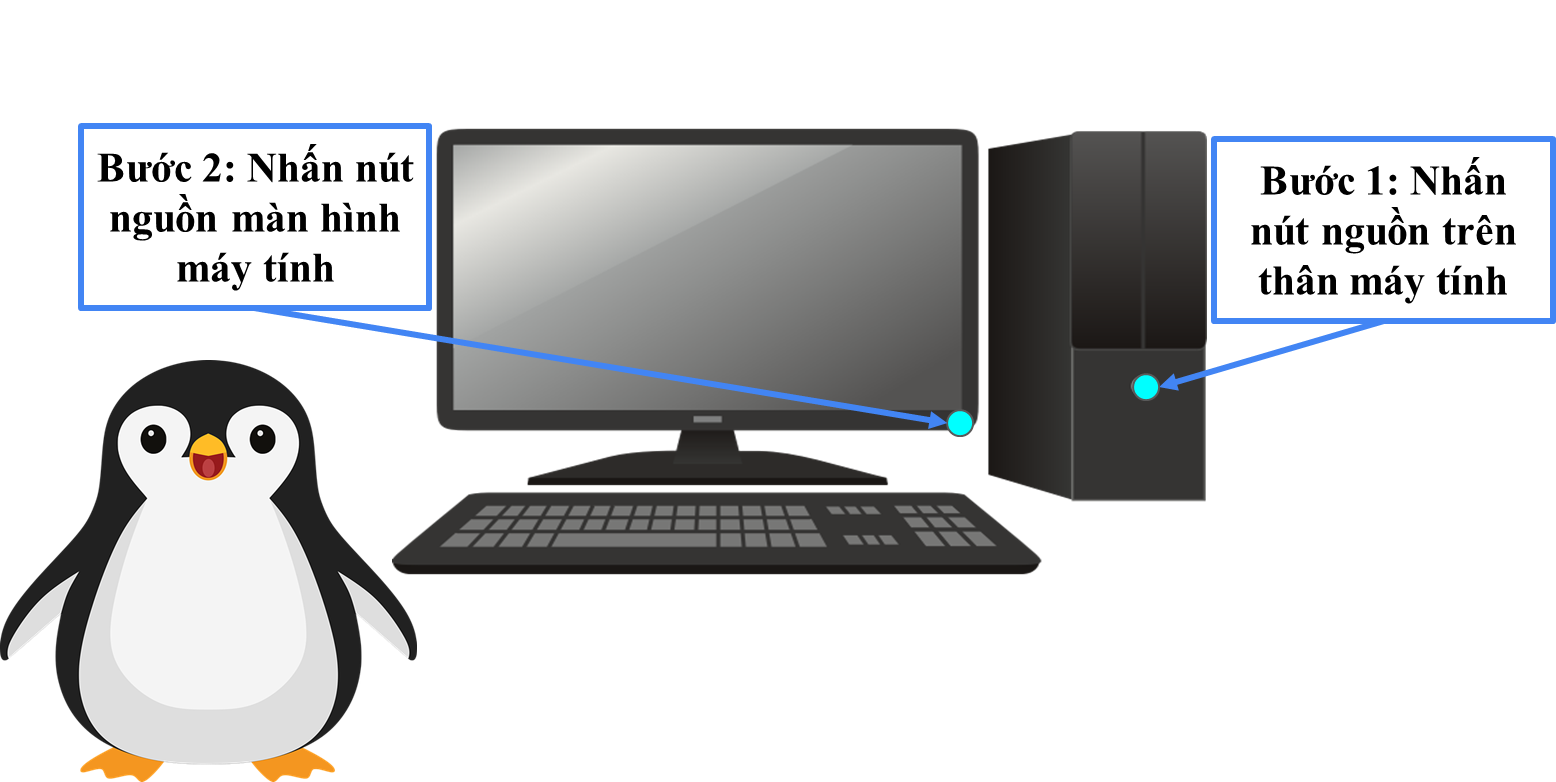 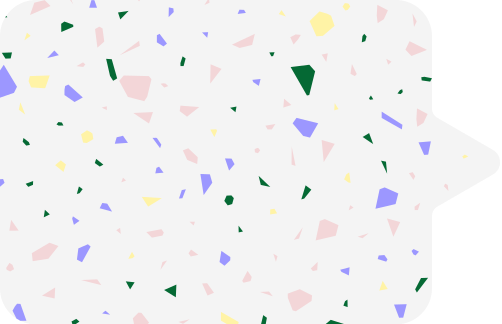 1. KHỞI ĐỘNG MÁY TÍNH
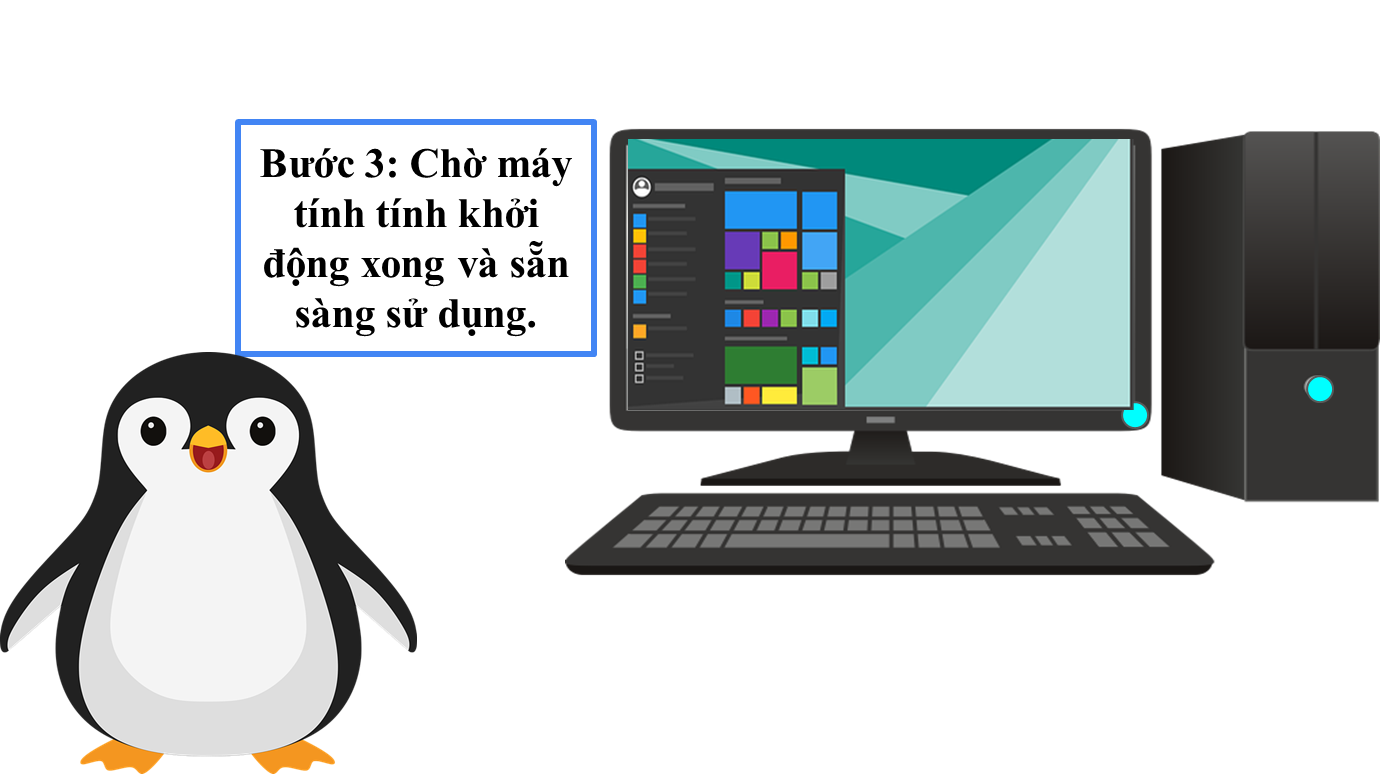 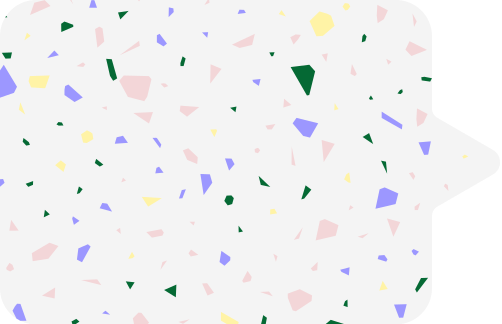 2. Sử dụng chuột máy tính
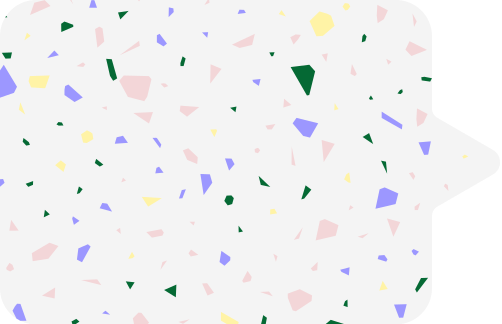 Chuột máy tính được đặt ở vị trí nào?
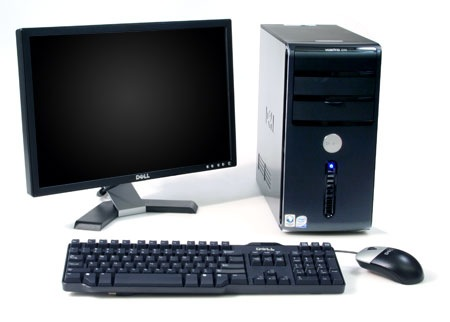 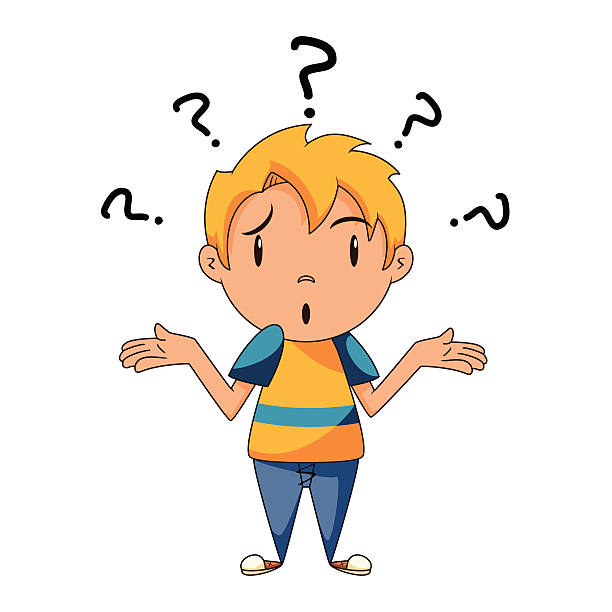 2. Sử dụng chuột máy tính
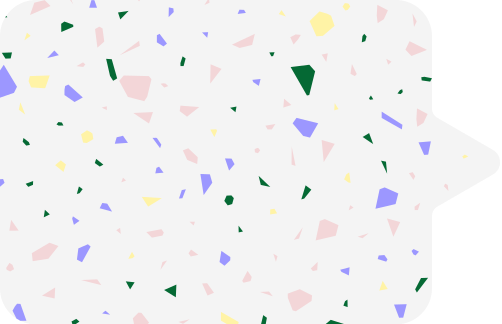 Chuột máy tính có mấy bộ phận?
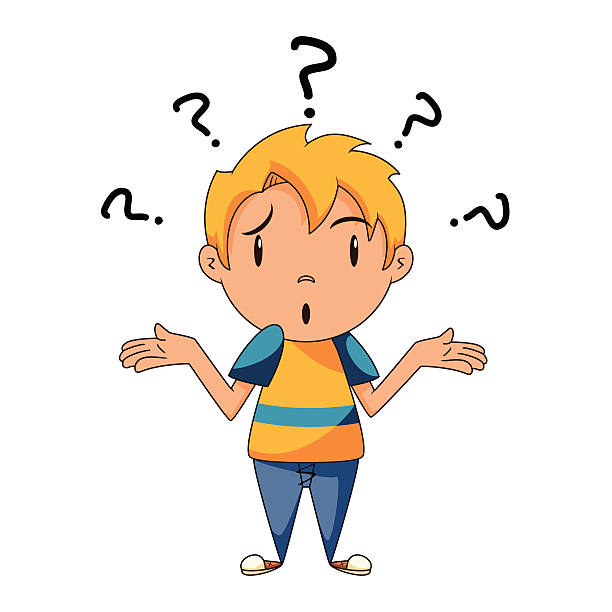 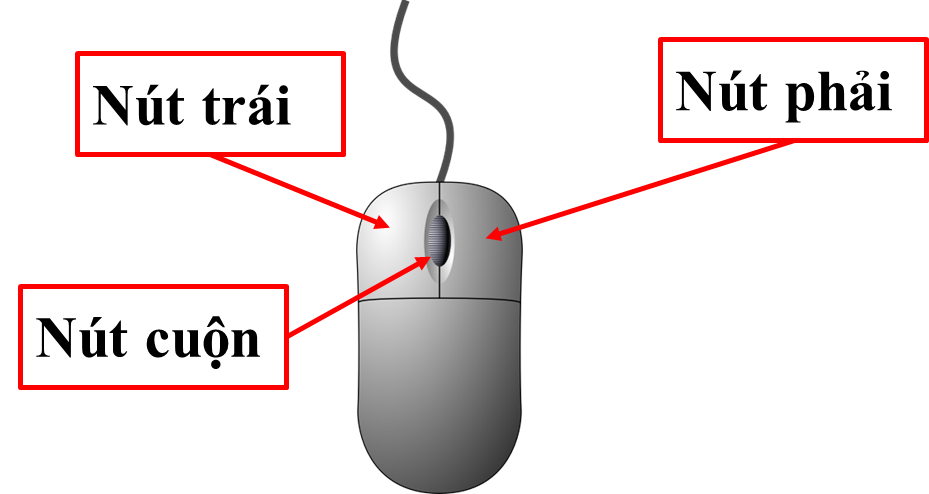 2. Sử dụng chuột máy tính
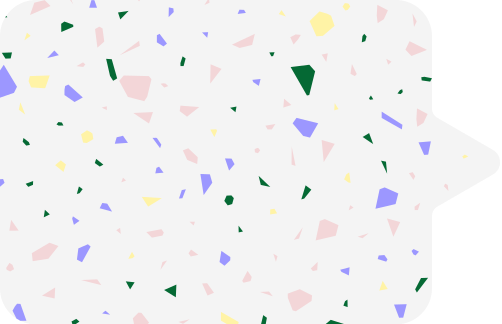 Cầm chuột máy tính đúng cách
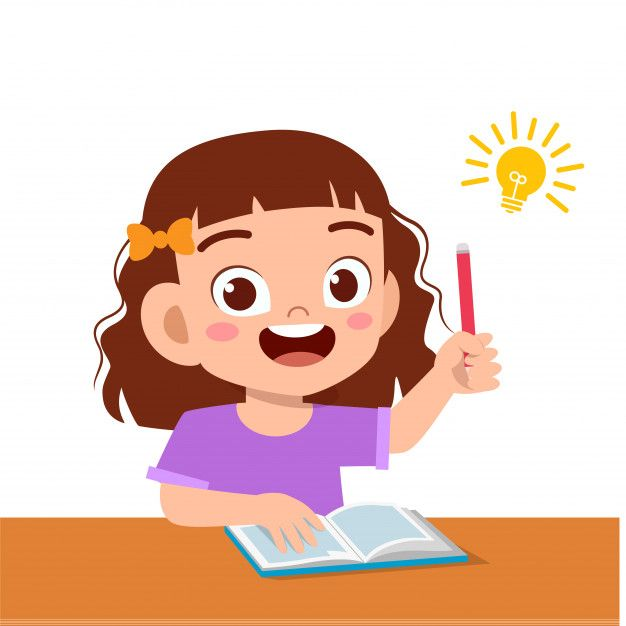 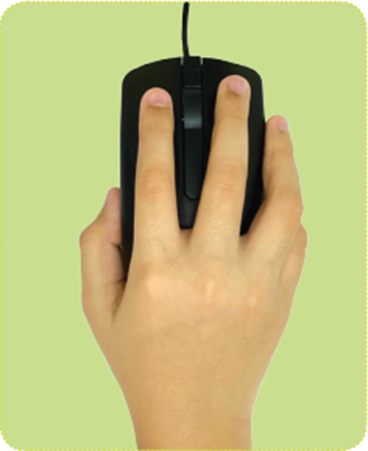 2. Sử dụng chuột máy tính
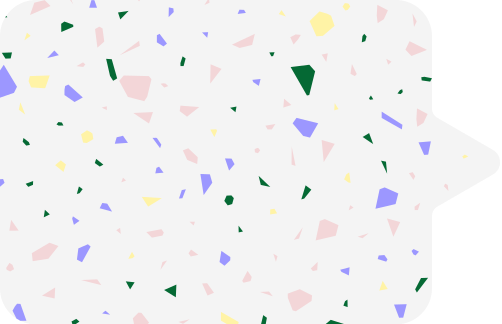 Hình nào sau đây là cách cầm chuột đúng, cách cầm chuột sai? Tại sao?
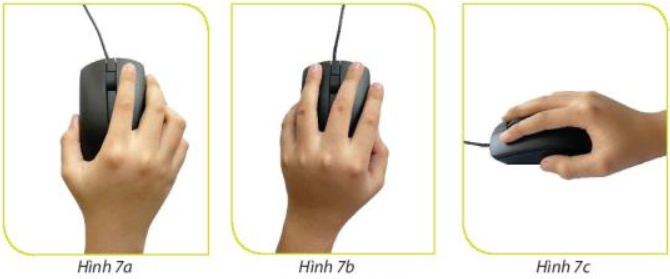 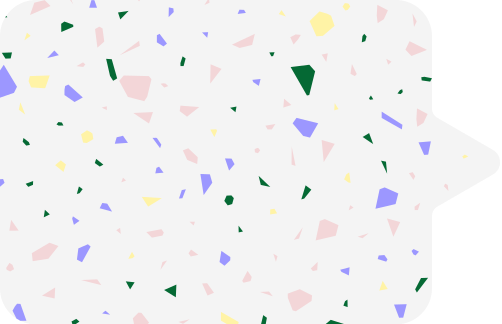 2. Sử dụng chuột máy tính
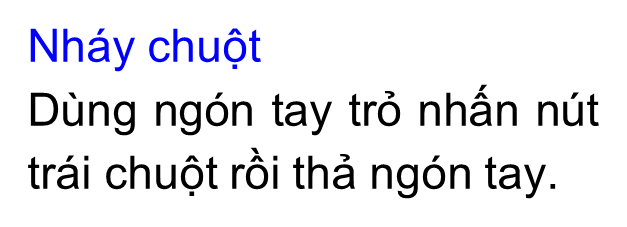 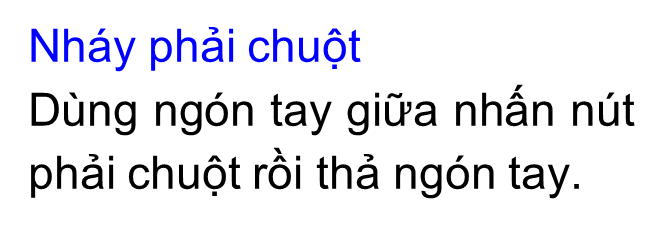 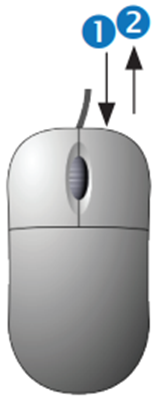 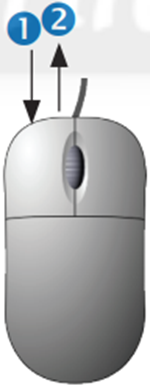 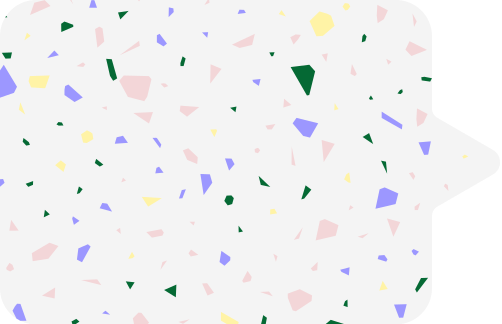 2. Sử dụng chuột máy tính
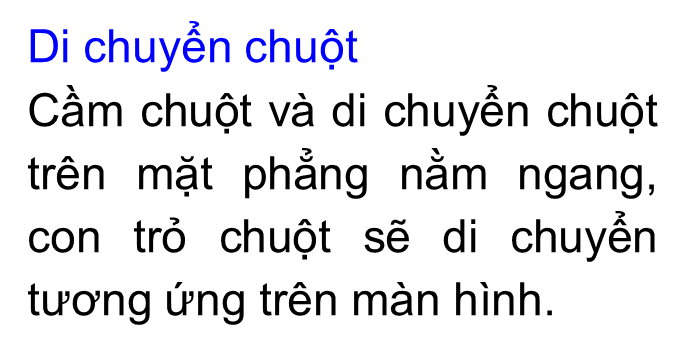 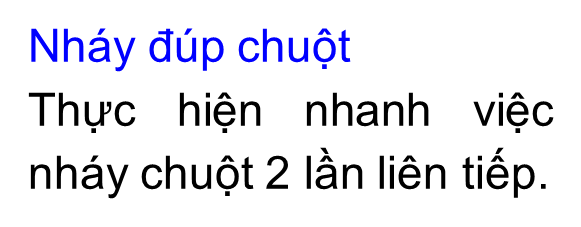 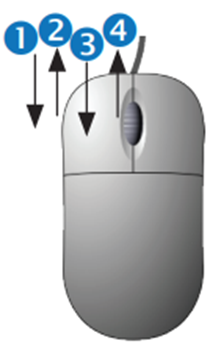 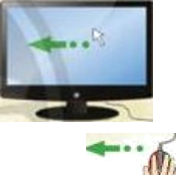 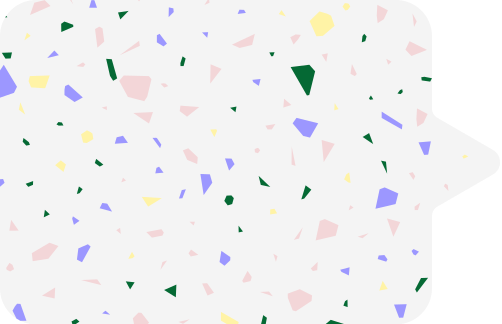 2. Sử dụng chuột máy tính
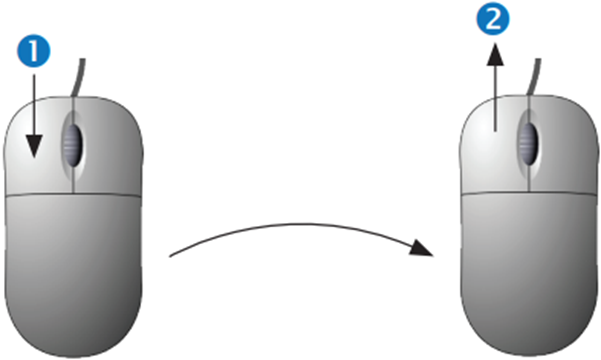 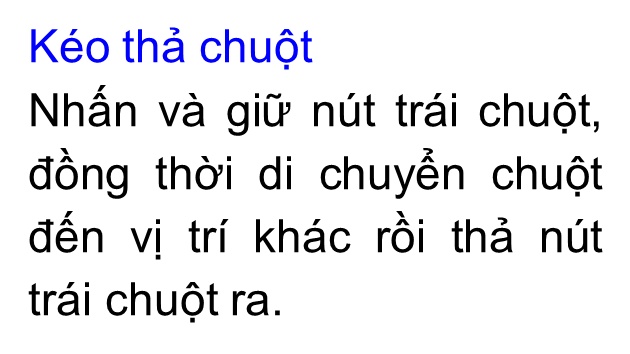 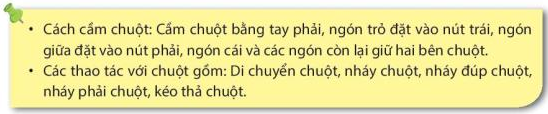 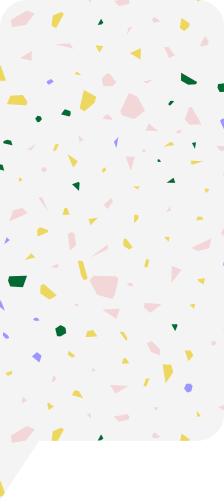 3. Tắt máy tính đúng cách
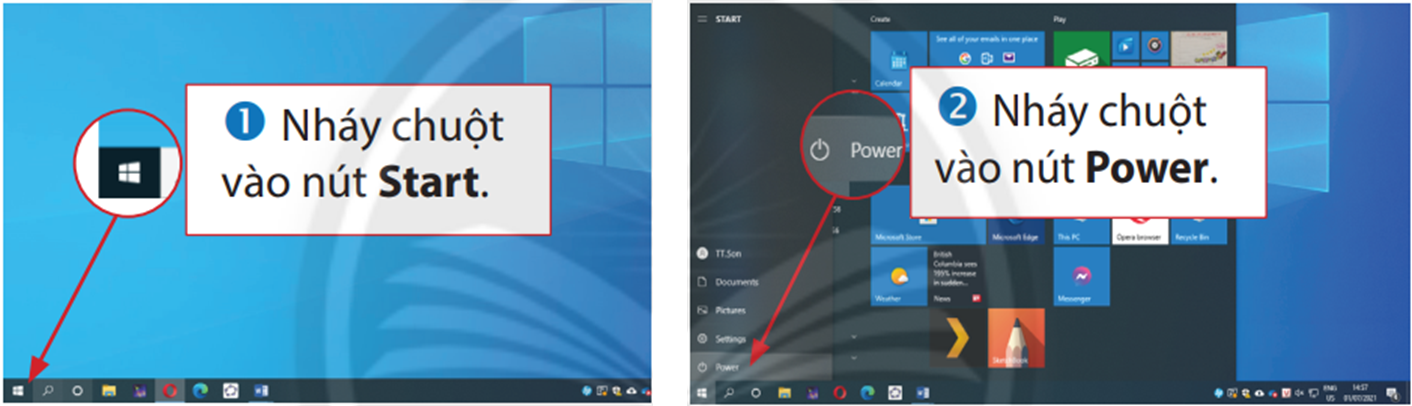 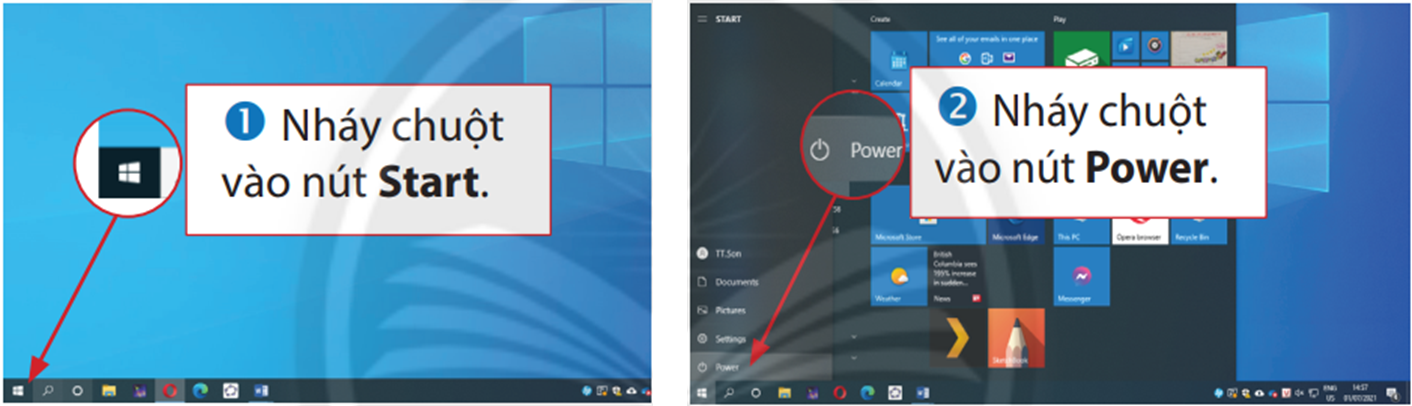 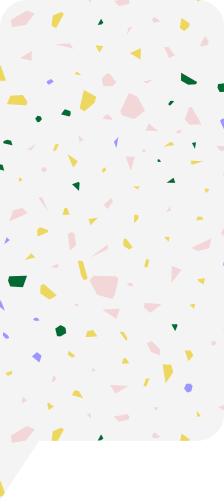 3. Tắt máy tính đúng cách
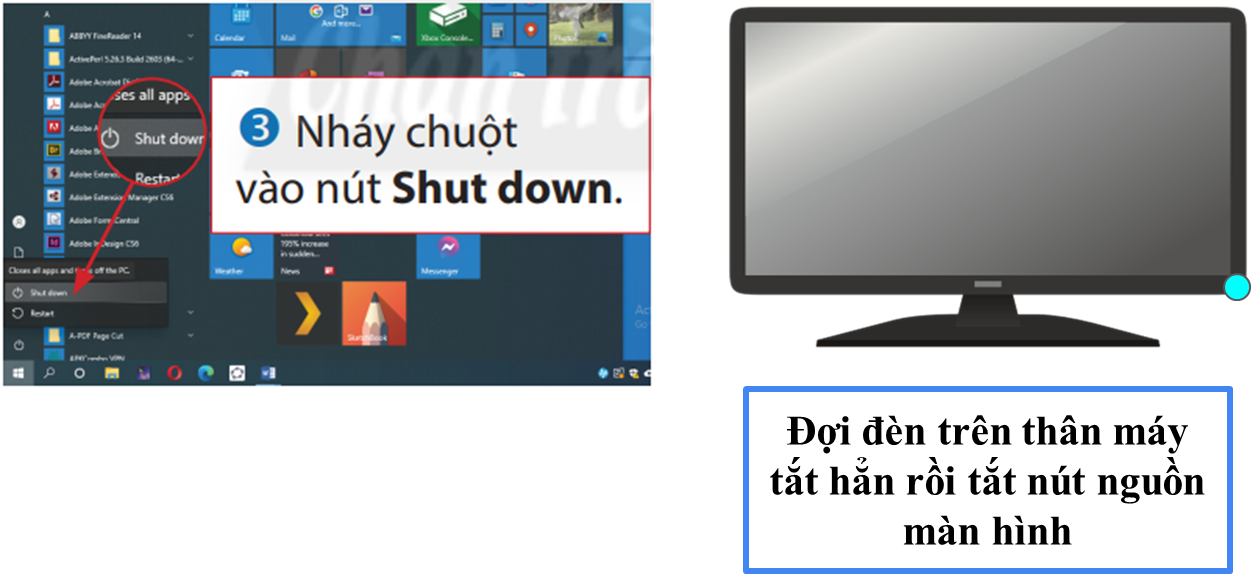 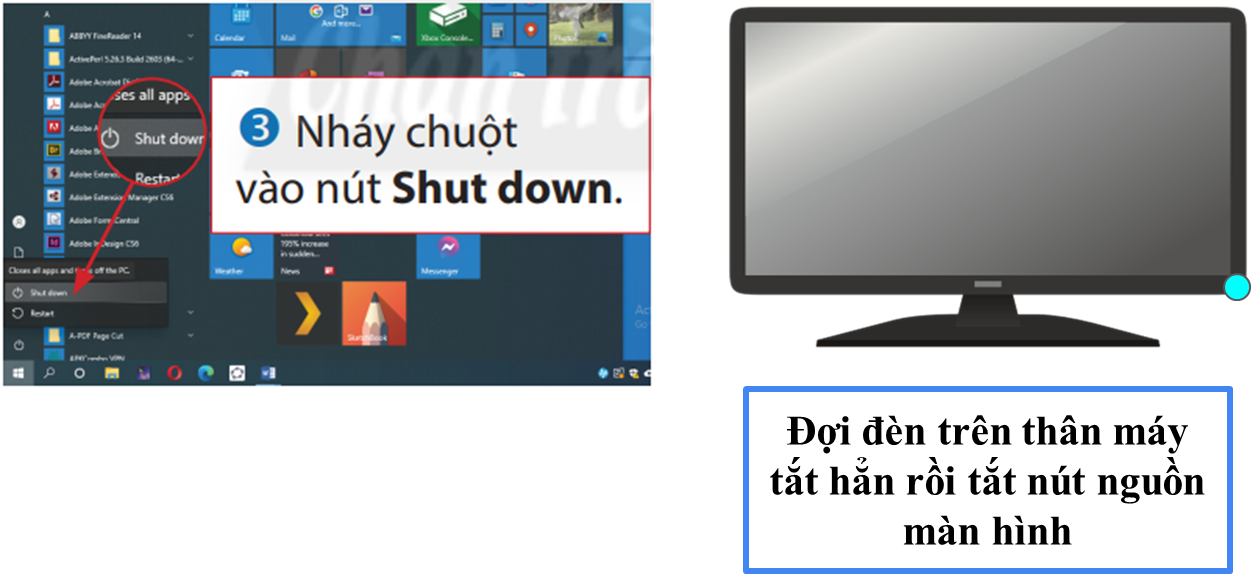 Dặn dò
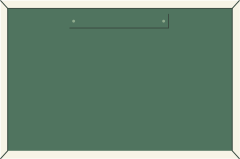 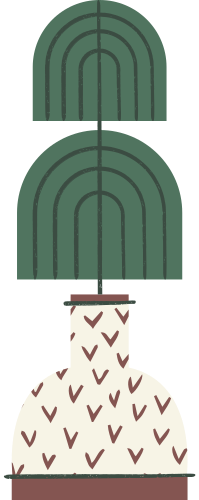 Xem lại:
Cách khởi động máy tính
Cách sử dụng chuột máy tính
Cách tắt máy tính.
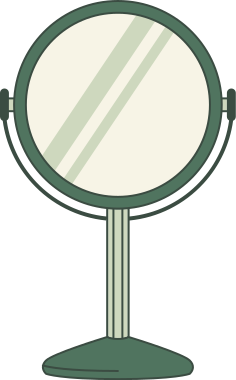 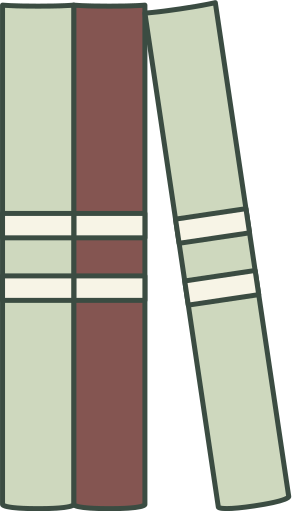 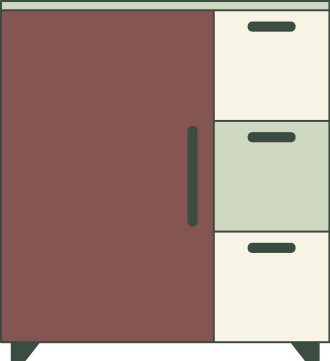 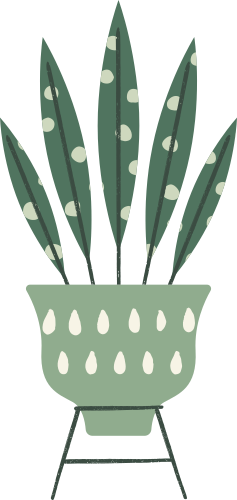 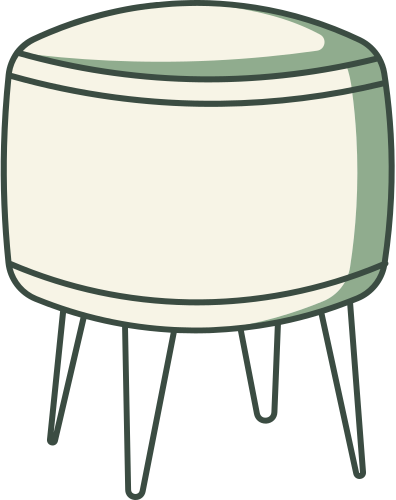 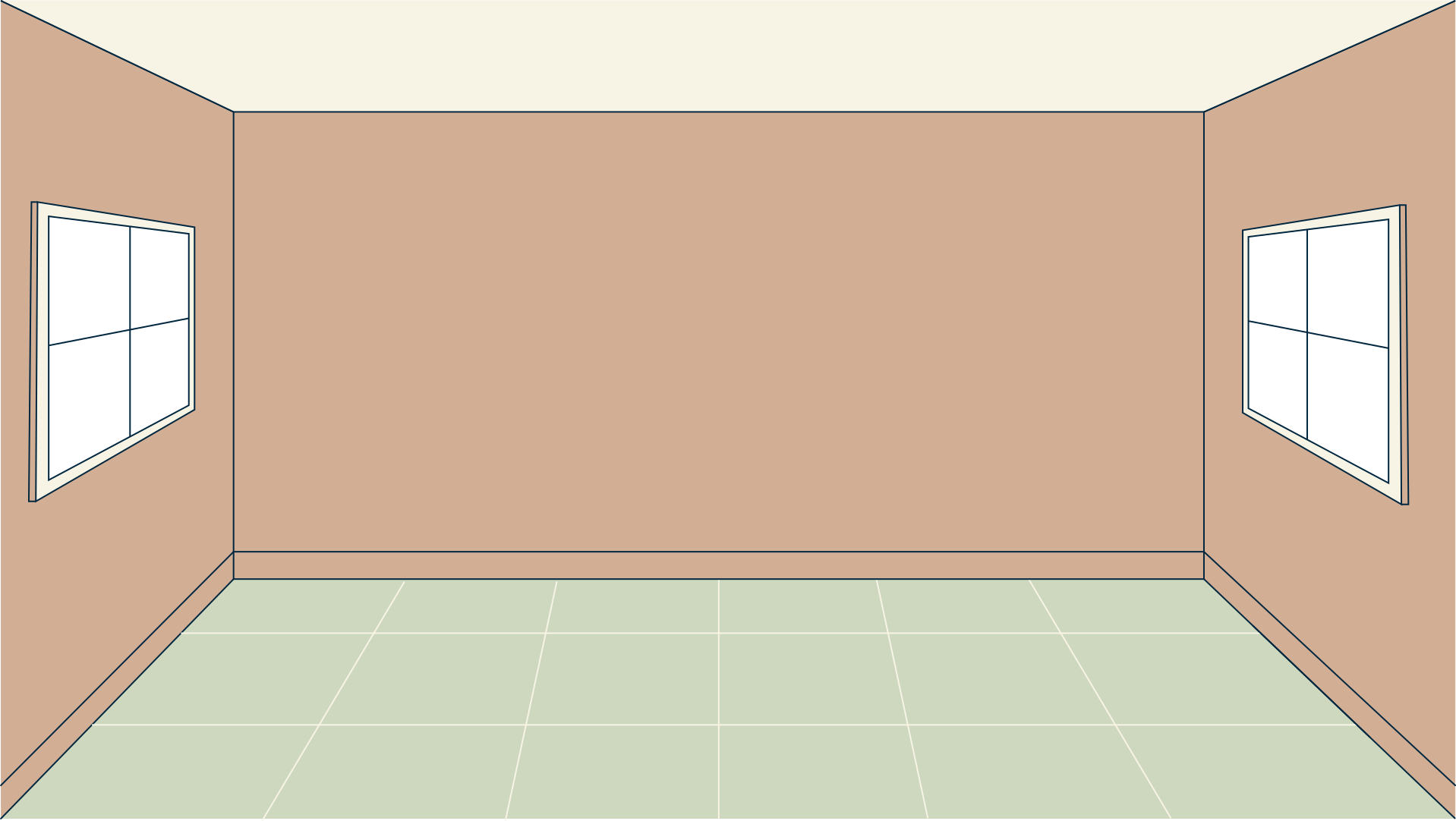